Chapter 9: Subnetting IP Networks
Introduction to Networks
[Speaker Notes: Cisco Networking Academy program
Introduction to Networks
Chapter 9: Subnetting IP Networks]
Chapter 9
9.0  Introduction
9.1  Subnetting an IPv4 Network
9.2  Addressing Schemes
9.3  Design Considerations for IPv6
9.4  Summary
[Speaker Notes: Chapter 9]
Chapter 9: Objectives
Upon completion of this chapter, you will be able to:
Explain why routing is necessary for hosts on different networks to communicate.
Describe IP as a communication protocol used to identify a single device on a network.
Given a network and a subnet mask, calculate the number of host addresses available.
Calculate the necessary subnet mask in order to accommodate the requirements of a network.
Describe the benefits of variable length subnet masking (VLSM).
Explain how IPv6 address assignments are implemented in a business network.
[Speaker Notes: Chapter 9]
9.1  Subnetting an IPv4 Network
[Speaker Notes: 9.1  Subnetting an IPv4 Network]
Network Segmentation Reasons for Subnetting
Subnetting is the process of segmenting a network into multiple smaller network spaces called subnetworks or subnets.
Large networks must be segmented into smaller subnetworks, creating smaller groups of devices and services to:
Control traffic by containing broadcast traffic within each subnetwork. 
Reduce overall network traffic and improve network performance.
Communication Between Subnets
A router is necessary for devices on different networks and subnets to communicate. 
Each router interface must have an IPv4 host address that belongs to the network or subnet that the router interface is connected.
Devices on a network and subnet use the router interface attached to their LAN as their default gateway.
[Speaker Notes: 9.1.1.1 Reasons for Subnetting
9.1.1.2 Communication Between Subnets]
IP Subnetting is FUNdamentalThe Plan
Planning the Network
[Speaker Notes: 9.1.2.1 The Plan
9.1.2.2 The Plan - Address Assignment]
Subnetting an IPv4 NetworkBasic Subnetting
Borrowing Bits to Create Subnets
 Borrowing 1 bit   21 = 2 subnets
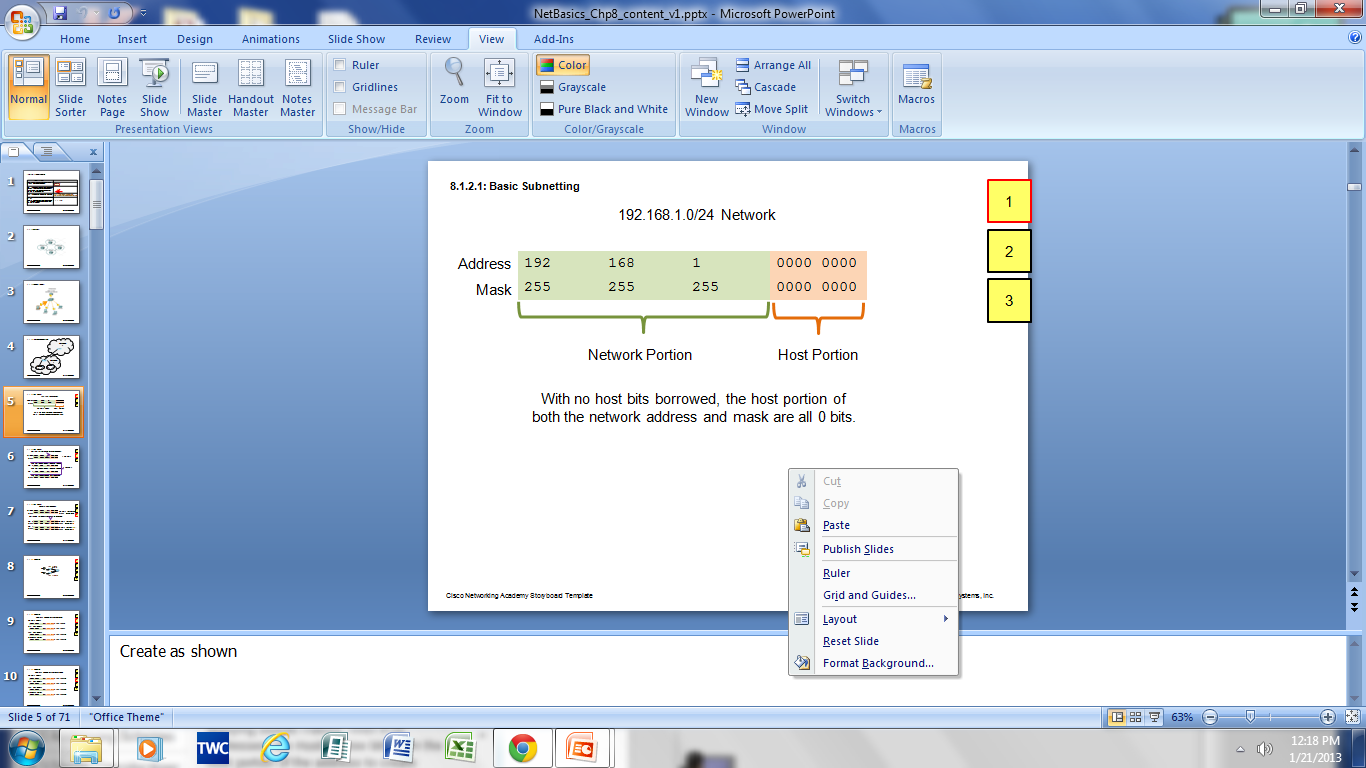 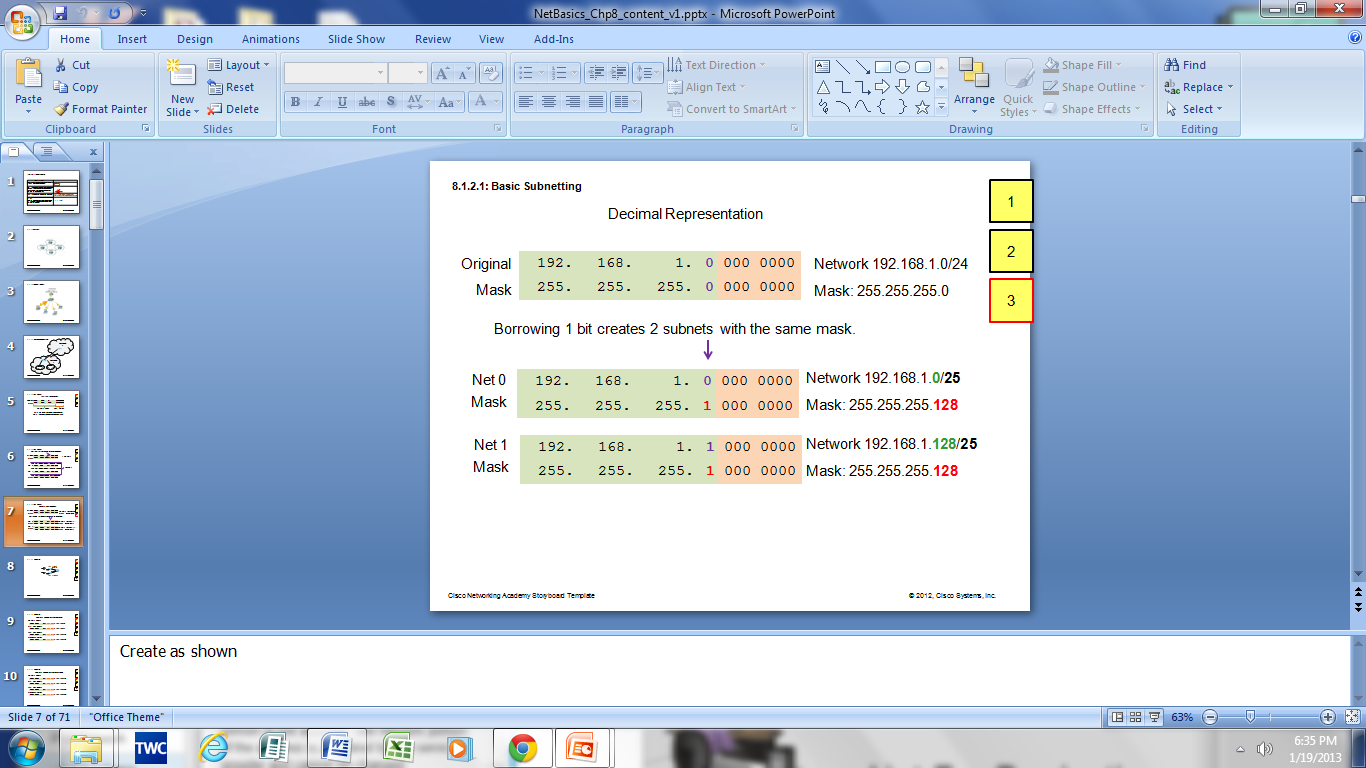 Borrowing 1 Bit from the host portion creates 2 subnets with the same subnet mask
Subnet 0
Network 192.168.1.0-127/25
Mask: 255.255.255.128
Subnet 1
Network 192.168.1.128-255/25
Mask: 255.255.255.128
[Speaker Notes: 9.1.3.1 Basic Subnetting]
Subnetting an IPv4 NetworkSubnets in Use
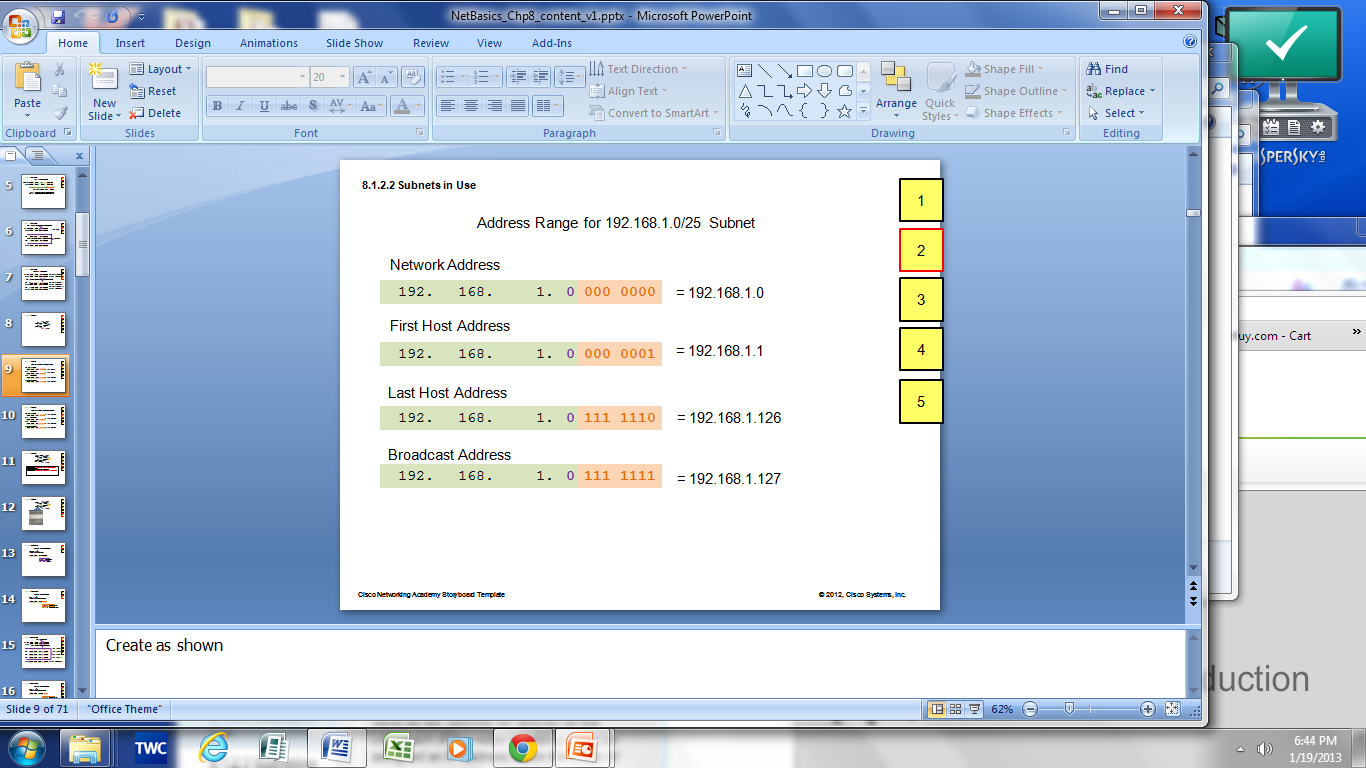 Subnets in Use
Subnet 0
Network 192.168.1.0-127/25
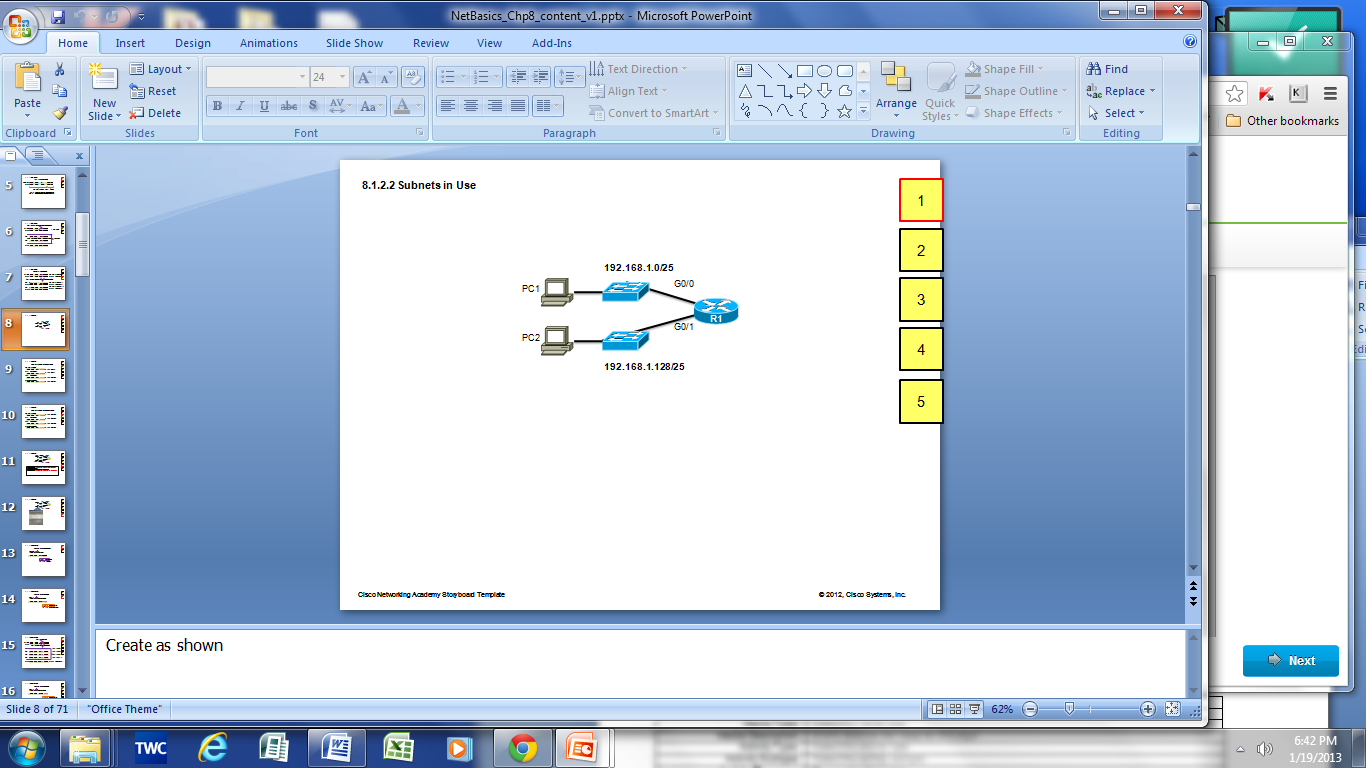 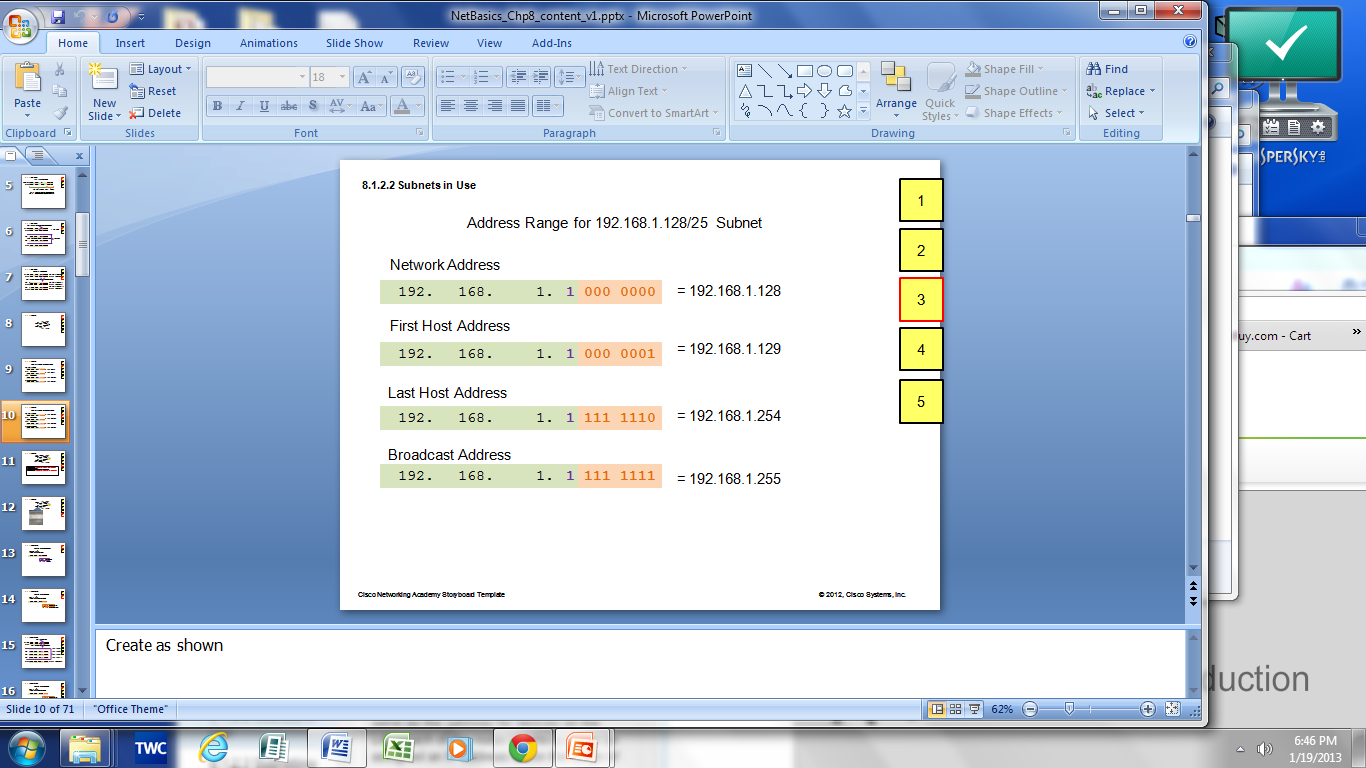 Subnet 1
Network 192.168.1.128-255/25
[Speaker Notes: 9.1.3.2 Subnets in Use]
Subnetting an IPv4 Network Subnetting Formulas
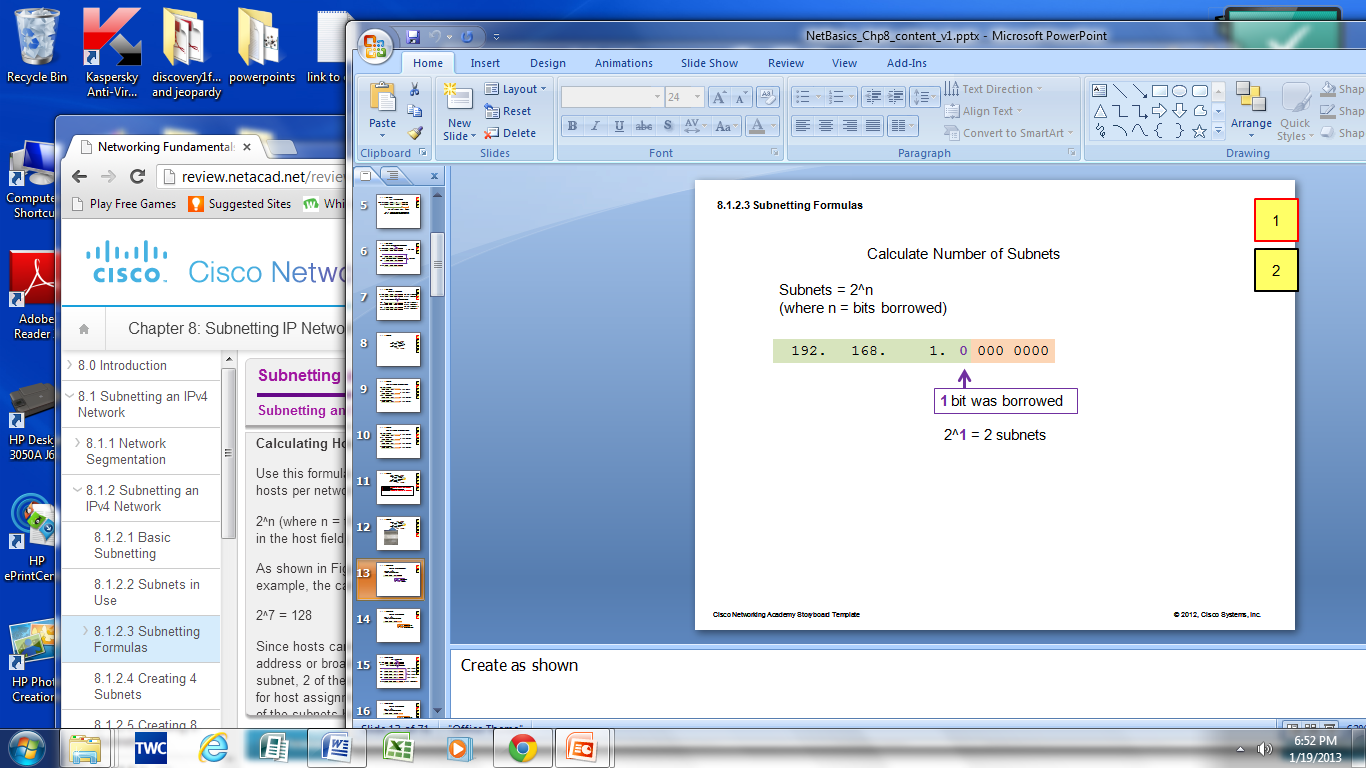 Calculate number of subnets





Calculate number of hosts
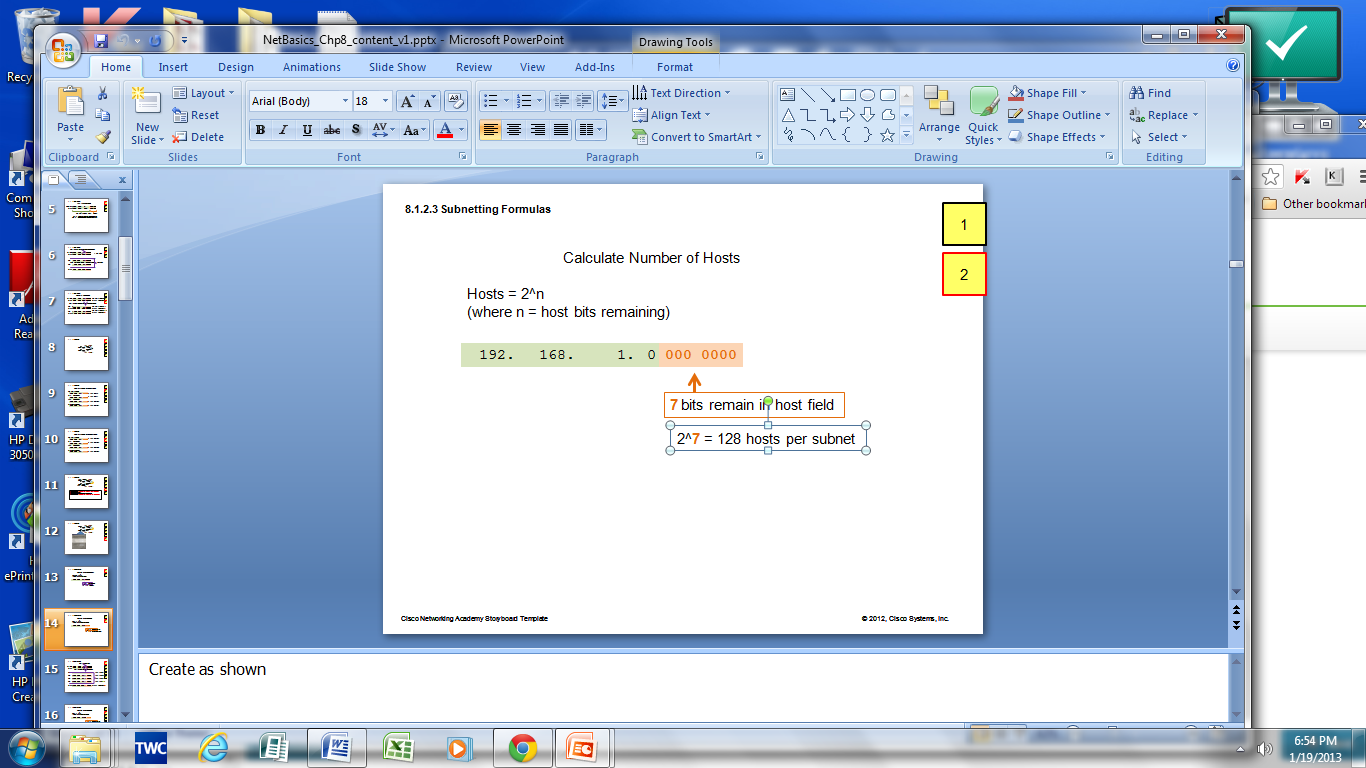 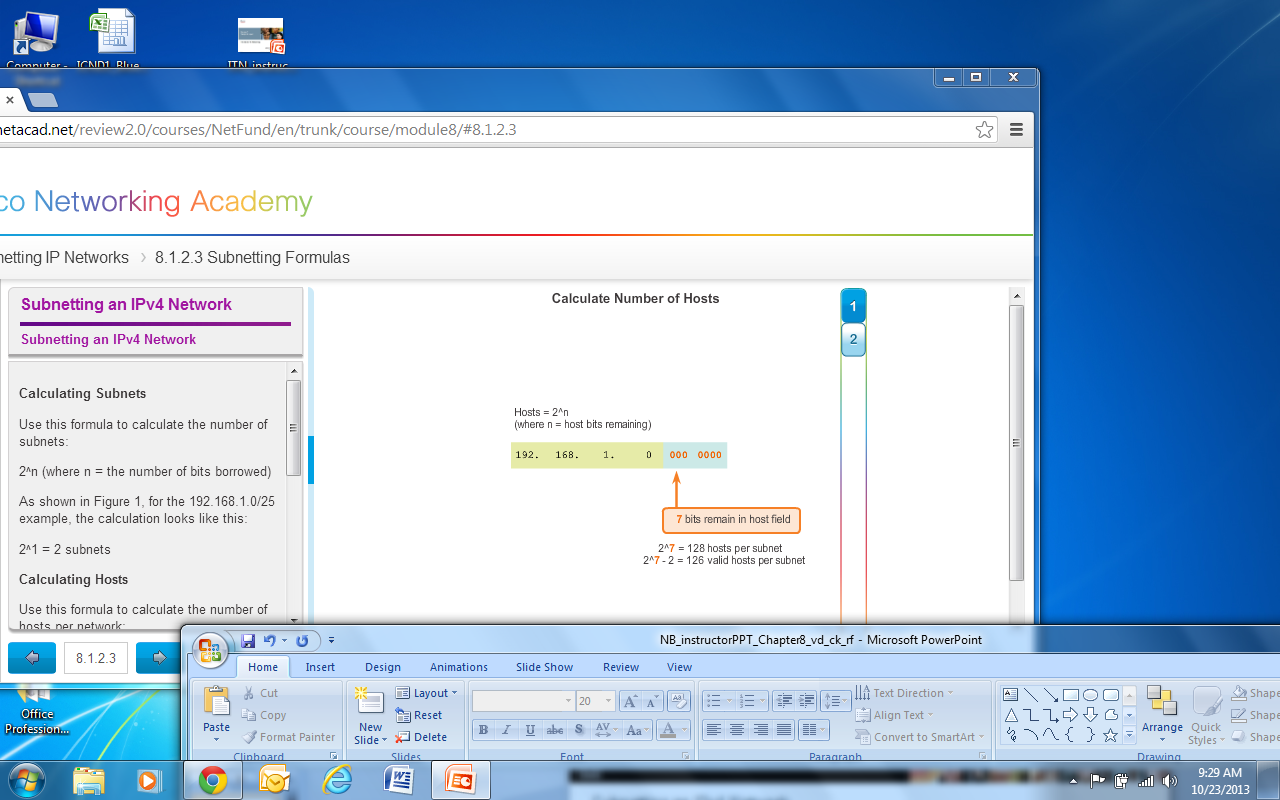 [Speaker Notes: 9.1.3.3 Subnetting Formulas]
Subnetting an IPv4 Network Creating 4 Subnets
Borrowing 2 bits to create 4 subnets.  22 = 4 subnets
Creating 4 Subnets
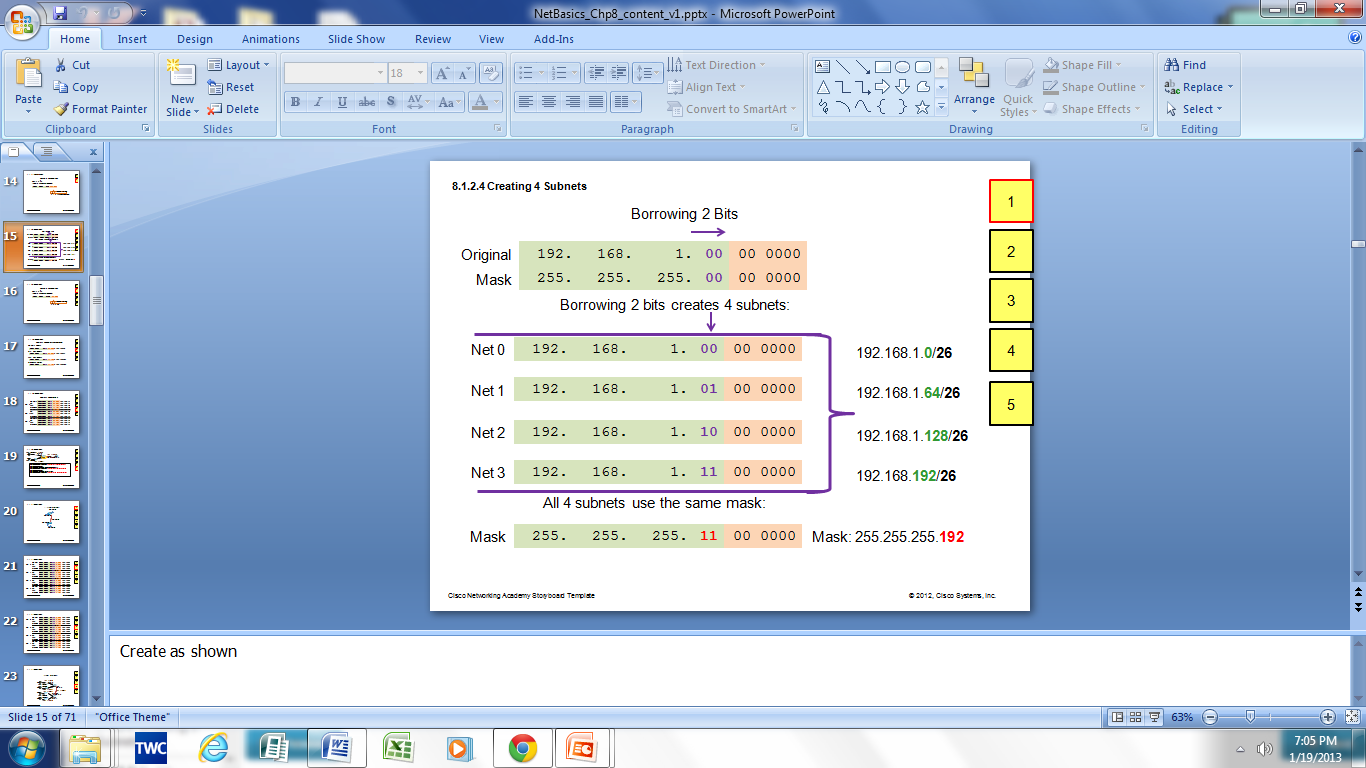 [Speaker Notes: 9.1.3.4 Creating 4 subnets]
Subnetting an IPv4 Network Creating Eight Subnets
Borrowing 3 bits to Create 8 Subnets.  23 = 8 subnets
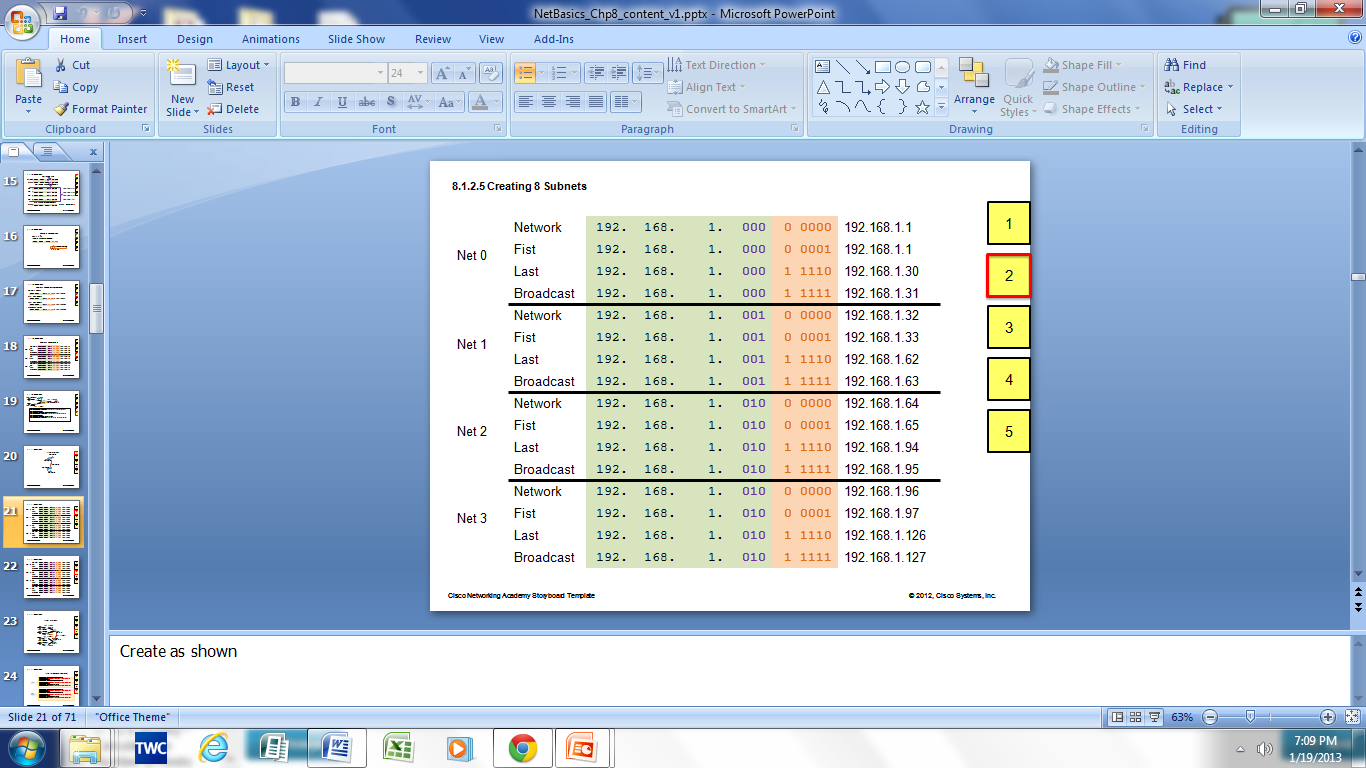 [Speaker Notes: 9.1.3.5 Creating 8 subnets]
Subnetting an IPv4 Network Creating Eight Subnets (Cont.)
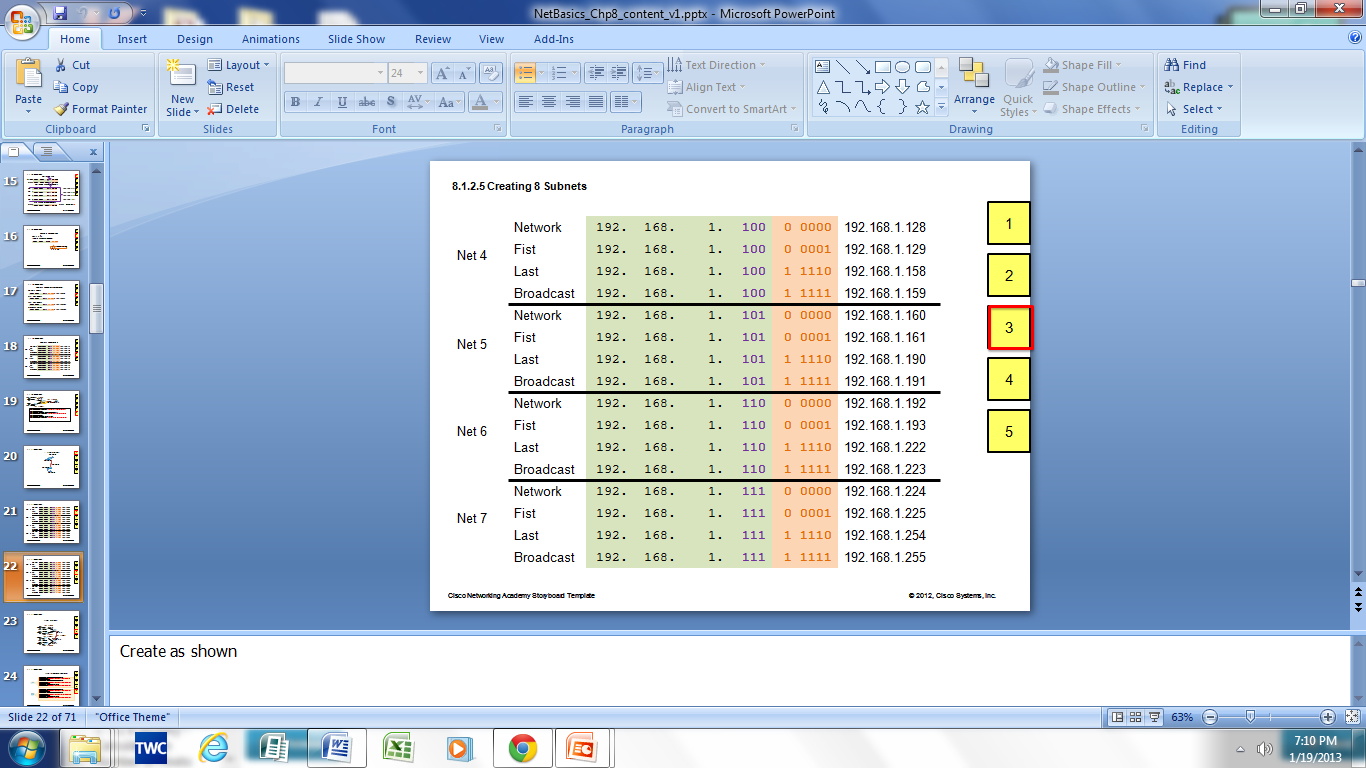 [Speaker Notes: 9.1.3.5 Creating 8 Subnets (Cont.)]
Subnetting an IPv4 Network Creating Eight Subnets (Cont.)
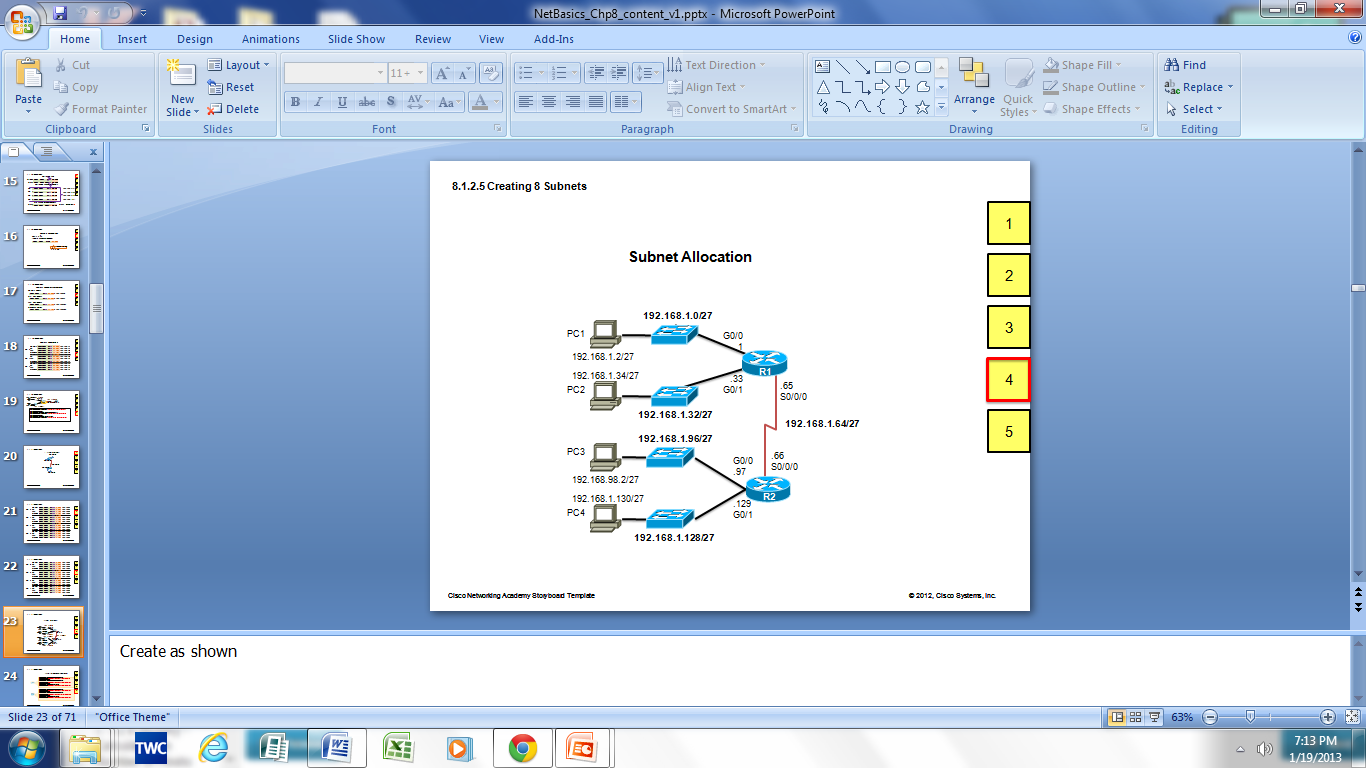 [Speaker Notes: 9.1.3.5 Creating 8 Subnets (Cont.)]
Determining the Subnet  MaskSubnetting Based on Host Requirements
Two considerations when planning subnets:
  Number of subnets required
  Number of host addresses required

Formula to determine number of usable hosts: 2^n-2
2^n  (where n is the number of remaining host bits) is used to calculate the number of hosts.
-2  (The subnetwork ID and broadcast address cannot be used on each subnet.)
[Speaker Notes: 9.1.4.1 Subnetting based on Host Requirements]
Determining the Subnet  MaskSubnetting Network-Based Requirements
Calculate the number of subnets:
2^n (where n is the number of bits borrowed)
Subnet needed for each department.
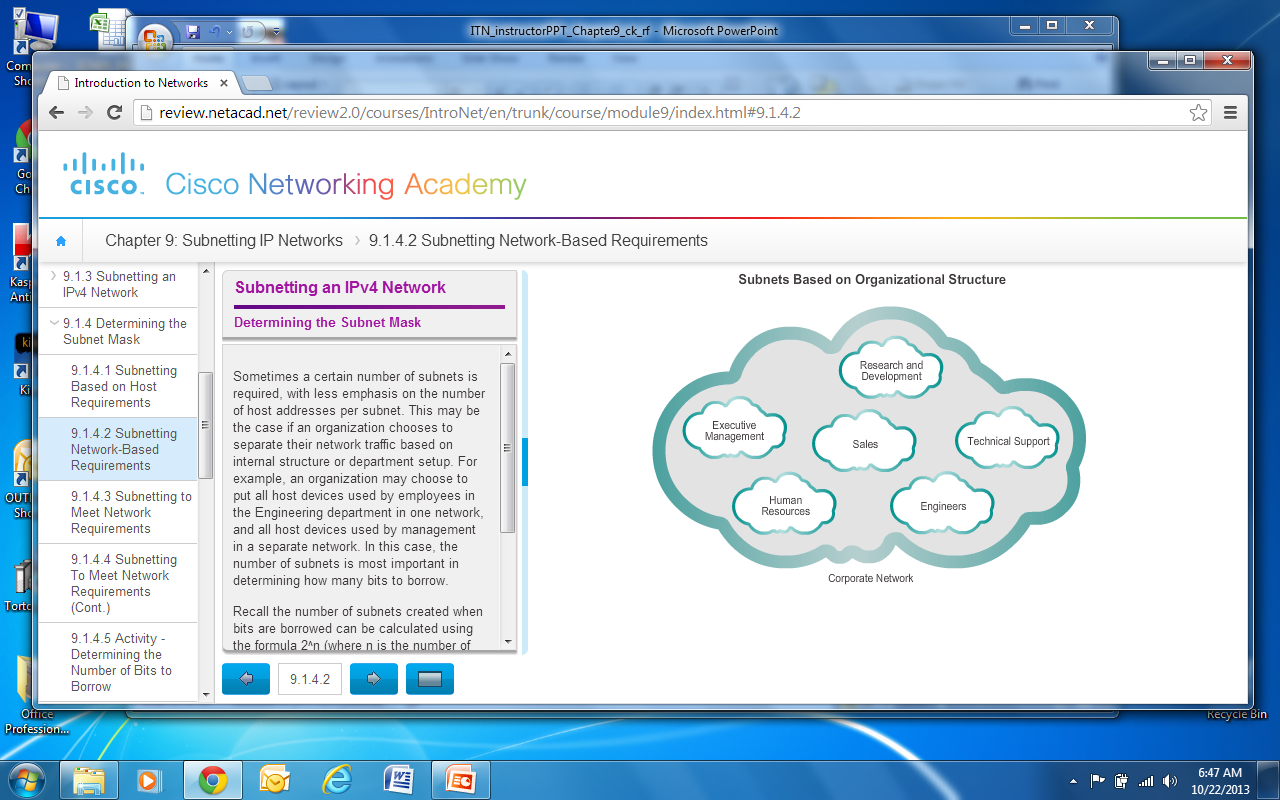 [Speaker Notes: 9.1.4.2 Subnetting Network-Based Requirements]
Determining the Subnet  MaskSubnetting To Meet Network Requirements
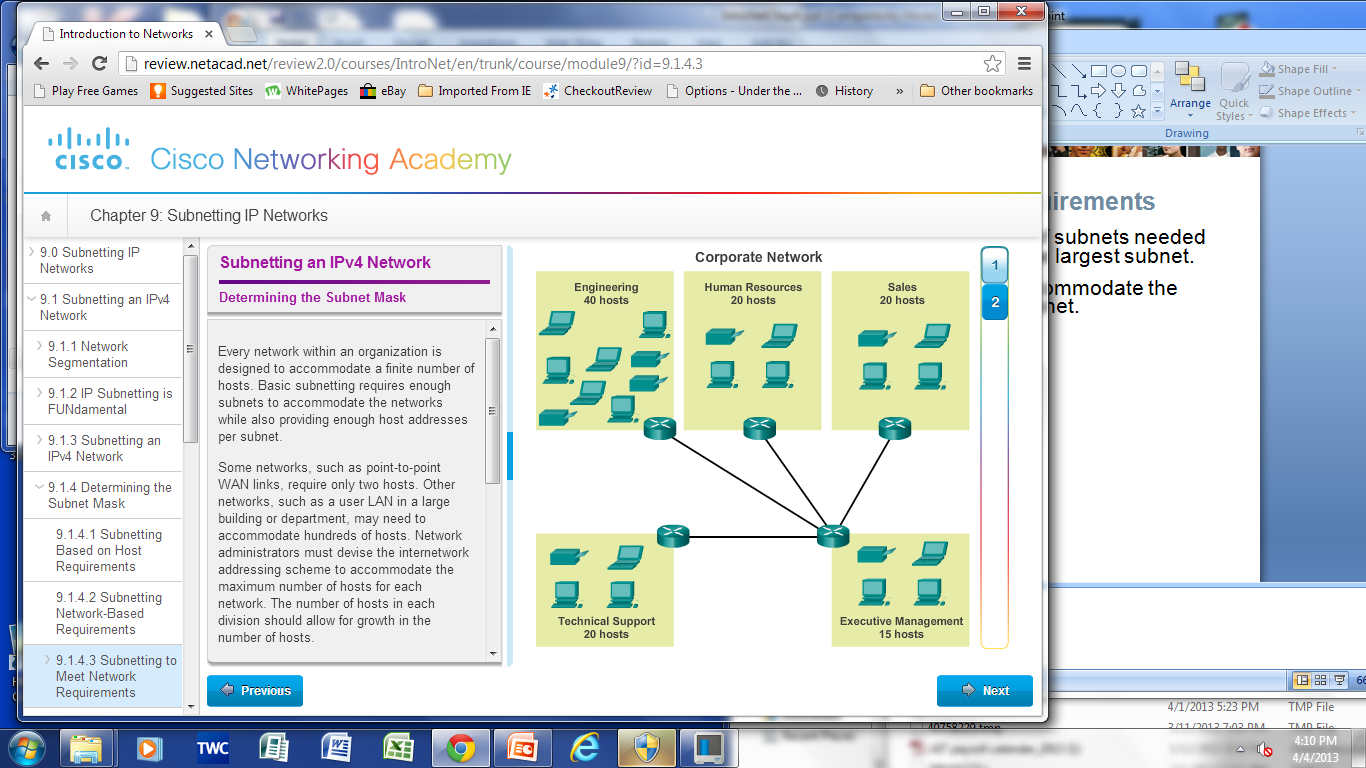 Balance the required number of subnets and hosts for the largest subnet. 
Design the addressing scheme to accommodate the maximum number of hosts for each subnet. 
Allow for growth in each subnet.
[Speaker Notes: 9.1.4.3 Subnetting to Meet Network Requirements]
Determining the Subnet  MaskSubnetting To Meet Network Requirements
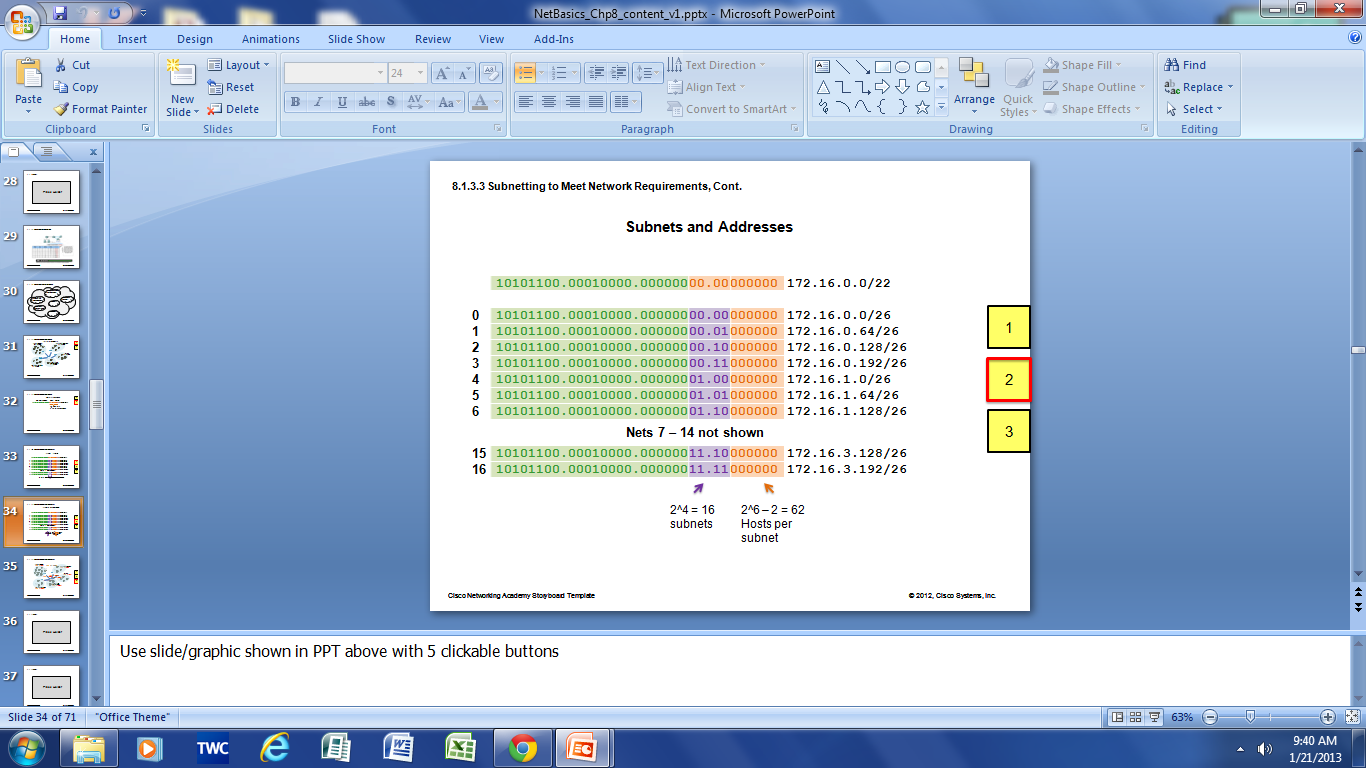 [Speaker Notes: 9.1.4.4 Subnetting to Meet Network Requirements (Cont.)]
Benefits of Variable Length Subnet MaskingTraditional Subnetting Wastes Addresses
Traditional subnetting – Uses the same number of addresses is allocated for each subnet.
Subnets that require fewer addresses have unused (wasted) addresses; for example, WAN links only need two addresses.
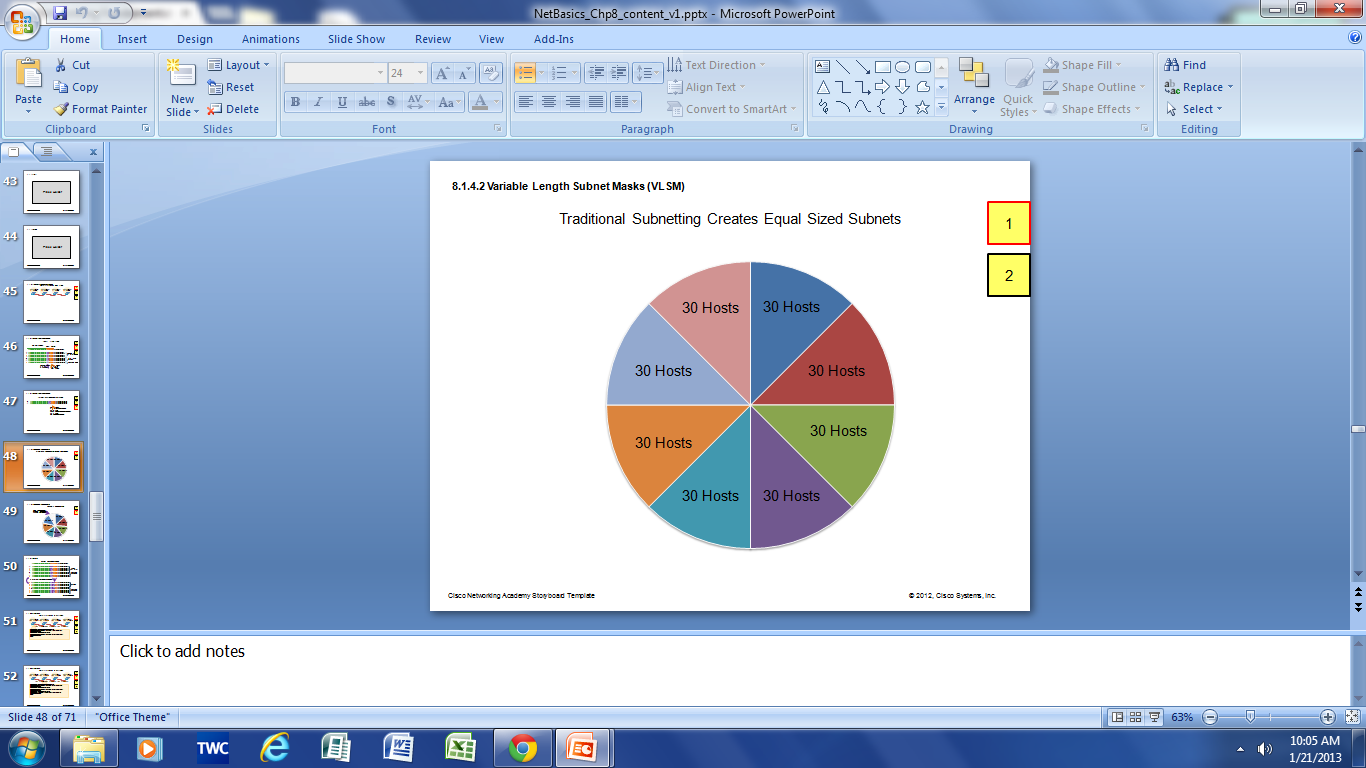 [Speaker Notes: 9.1.4.1 Traditional Subnetting Wastes Addresses]
Benefits of Variable Length Subnet Masking Variable Length Subnet Masks (VLSM)
The variable-length subnet mask (VLSM) or subnetting a subnet provides more efficient use of addresses.
VLSM allows a network space to be divided in unequal parts.
Subnet mask varies, depending on how many bits have been borrowed for a particular subnet.
Network is first subnetted, and then the subnets are resubnetted.
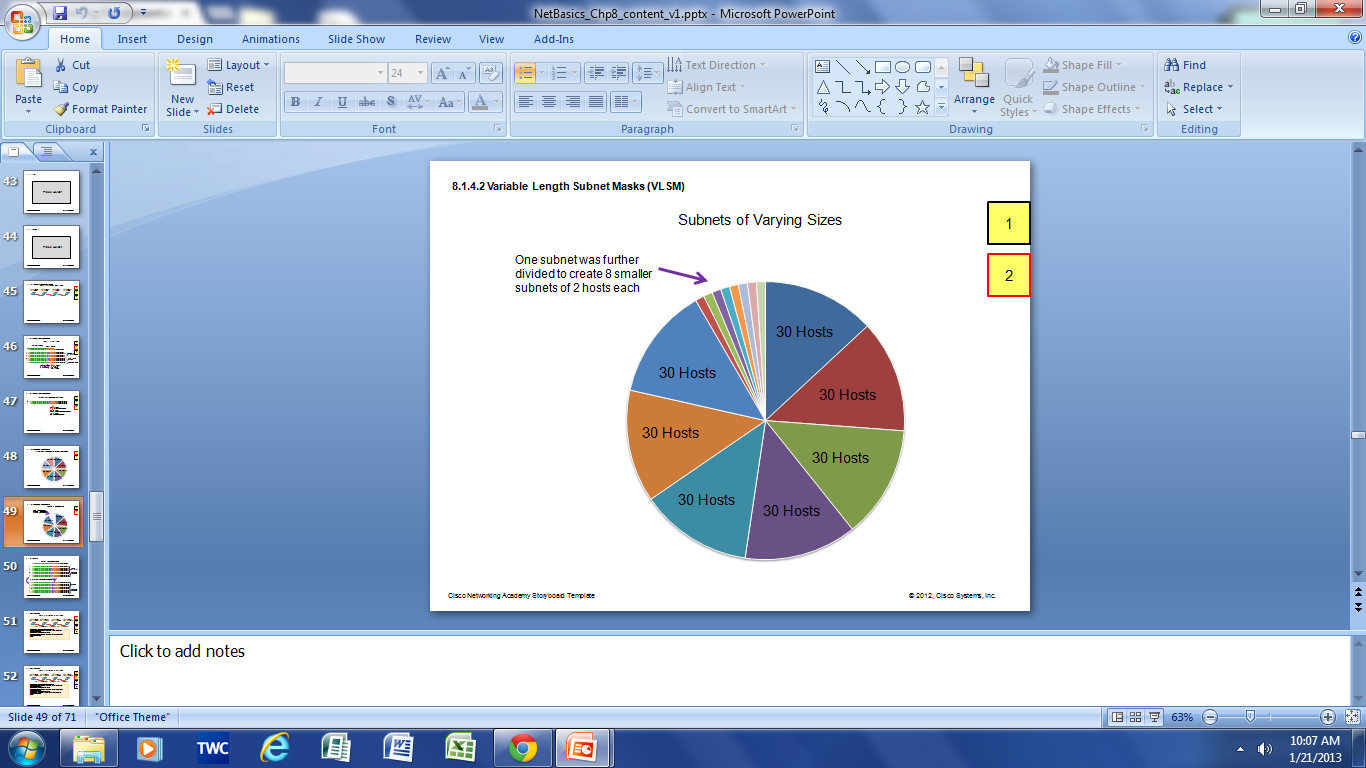 [Speaker Notes: 9.1.4.2 Variable Length Subnet Masks (VLSM)]
Benefits of Variable Length Subnet MaskingBasic VLSM
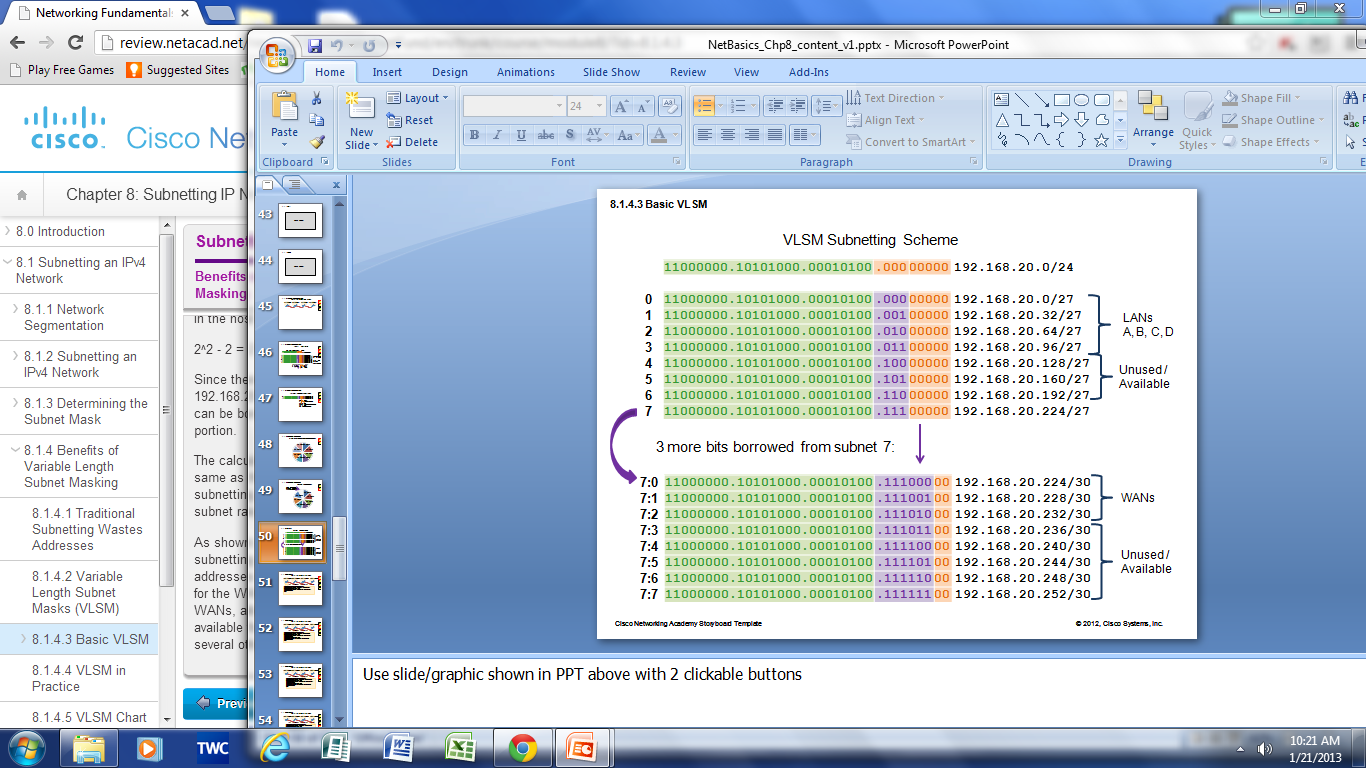 [Speaker Notes: 9.1.5.3 Basic VLSM]
Benefits of Variable Length Subnet MaskingVLSM in Practice
Using VLSM subnets, the LAN and WAN segments in example below can be addressed with minimum waste.
Each LANs will be assigned a subnet with /27 mask.
Each WAN link will be assigned a subnet with /30 mask.
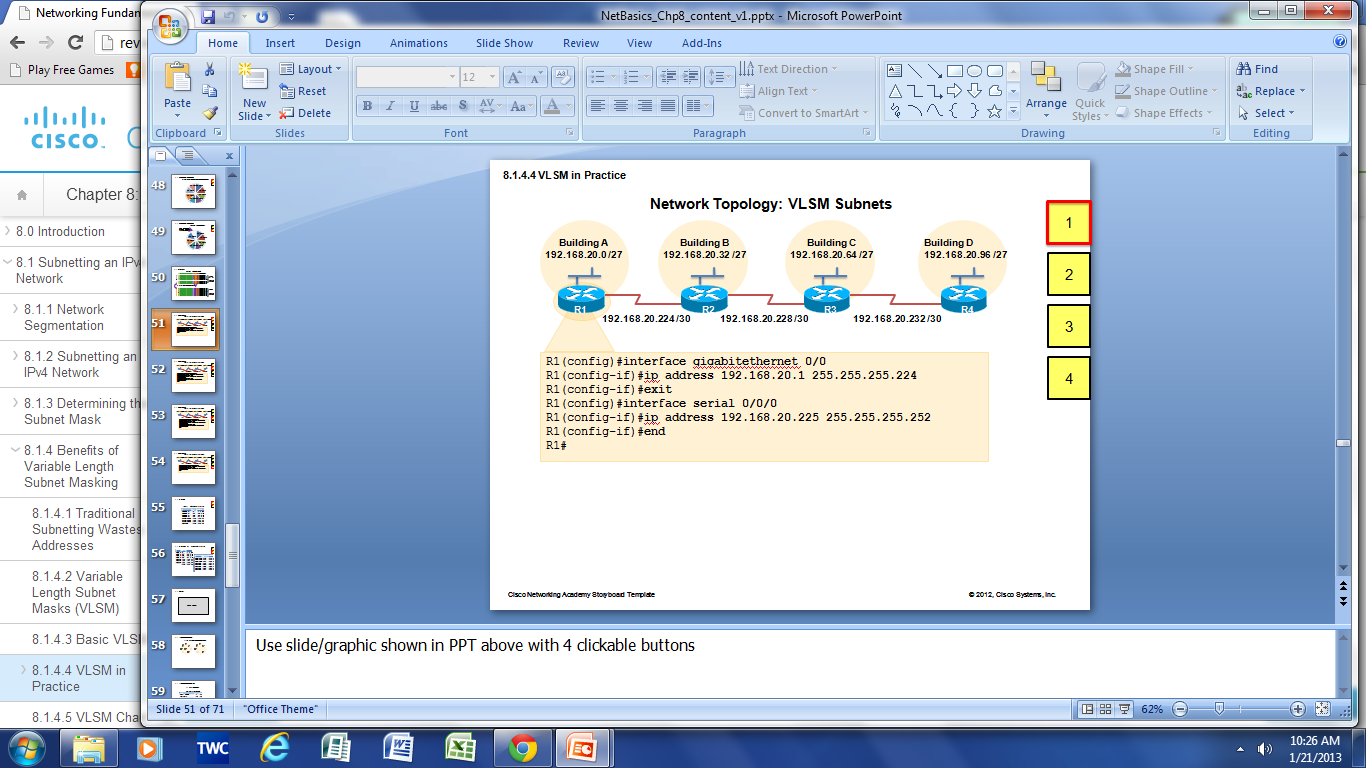 [Speaker Notes: 9.1.5.4 VLSM in Practice]
Benefits of Variable Length Subnet MaskingVLSM Chart
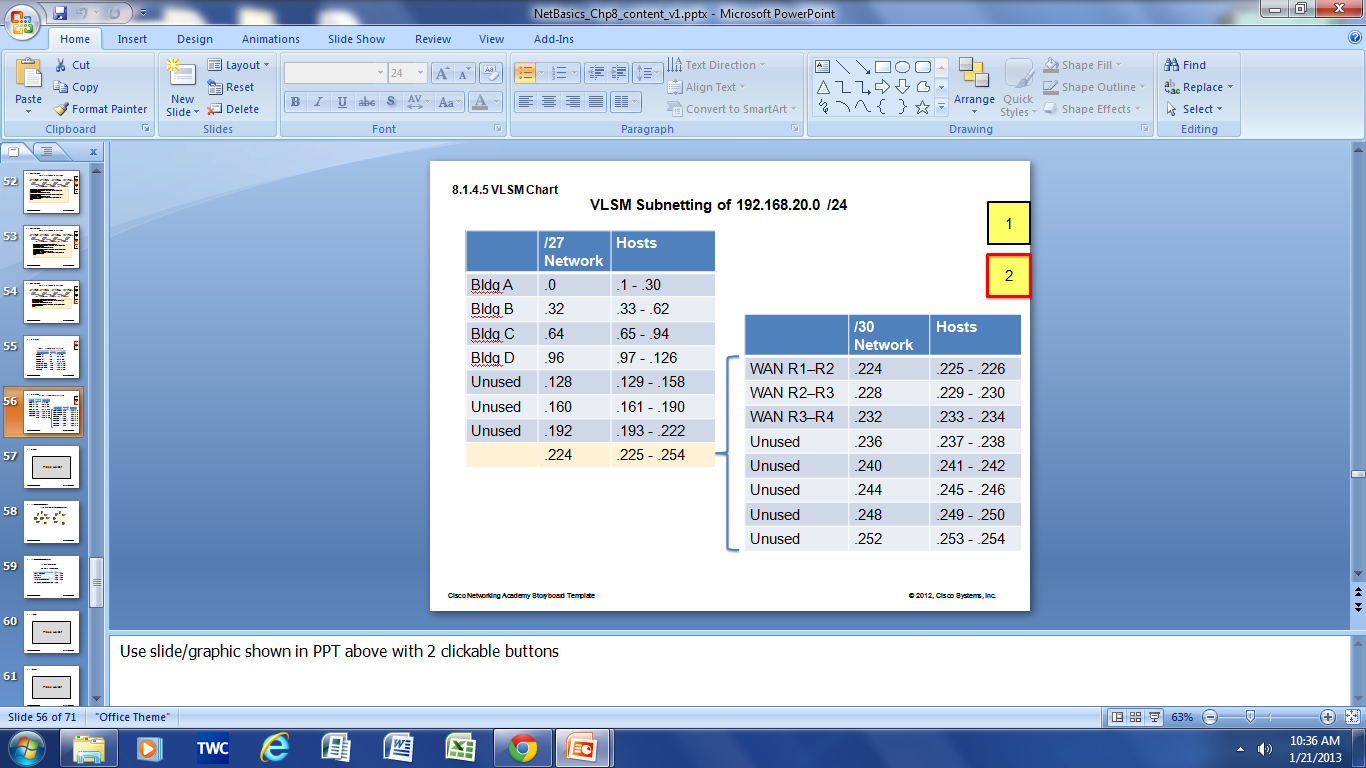 [Speaker Notes: 9.1.5.5 VLSM Chart]
9.2  Addressing Schemes
[Speaker Notes: 9.2  Addressing Schemes]
Structured DesignPlanning to Address the Network
Allocation of network addresses should be planned and documented for the purposes of:
  Preventing duplication of addresses
  Providing and controlling access
  Monitoring security and performance
Client addresses – Usually dynamically assigned using the Dynamic Host Configuration Protocol (DHCP).
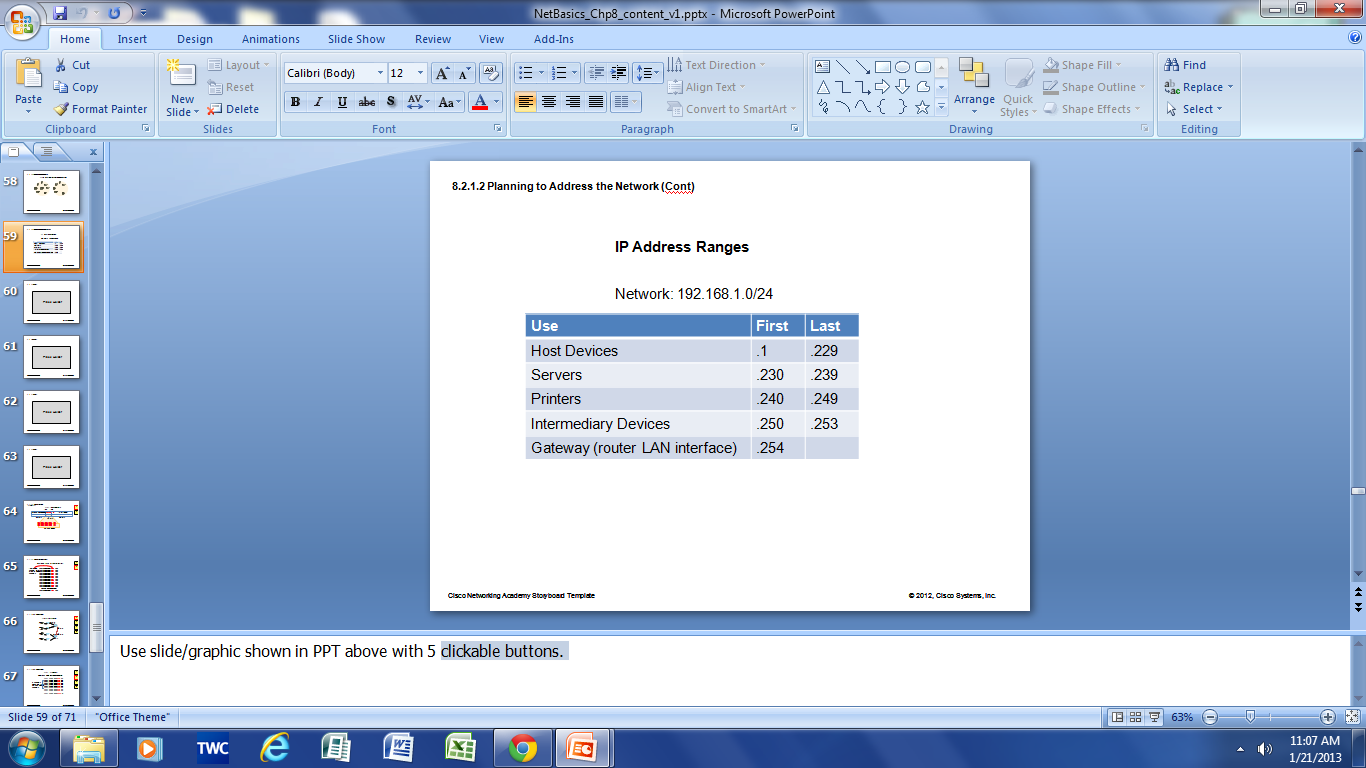 Sample Network Addressing Plan
[Speaker Notes: 9.2.1.1 Planning to Address the Network
9.2.1.2 Assigning Addresses to Devices]
9.3  Design Considerations for IPv6
[Speaker Notes: 9.3  Design Considerations for IPv6]
Subnetting an IPv6 NetworkSubnetting Using the Subnet ID
An IPv6 Network Space is subnetted to support hierarchical, logical design of the network
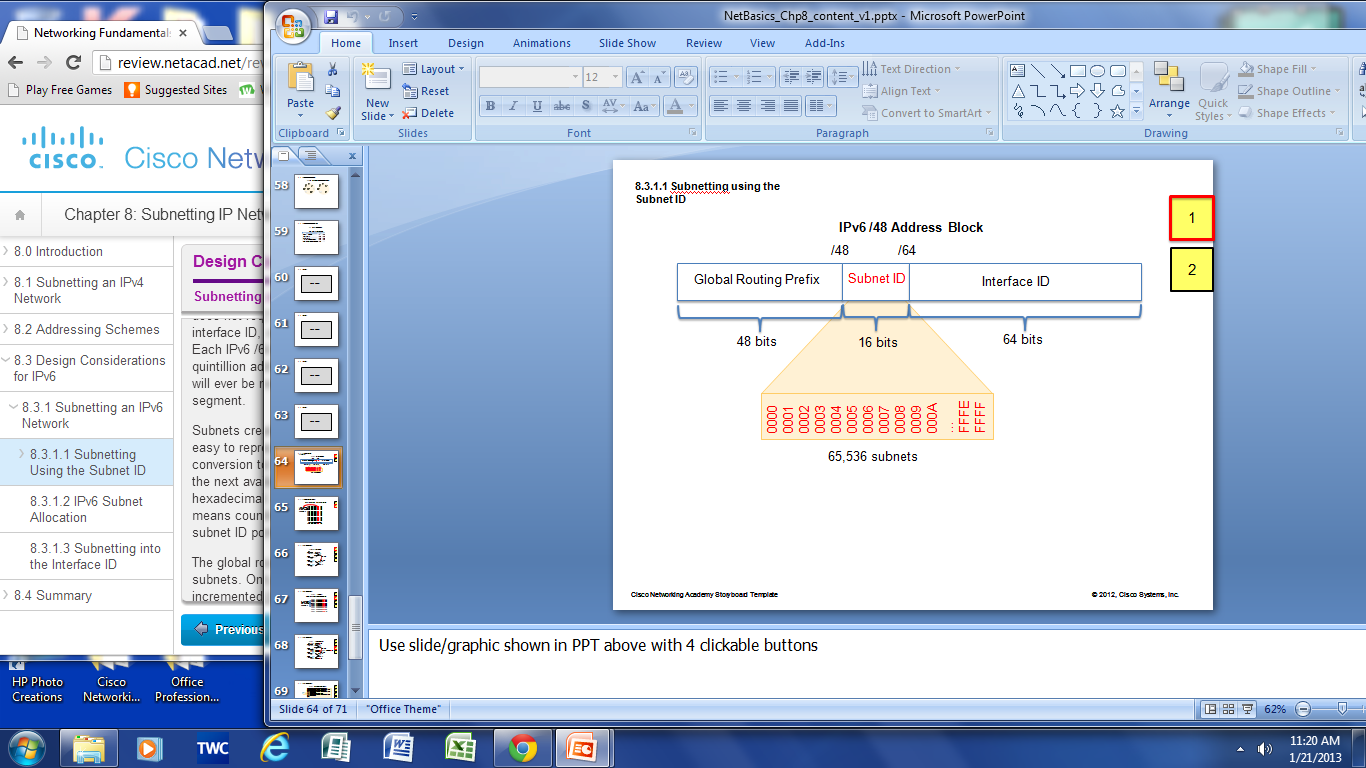 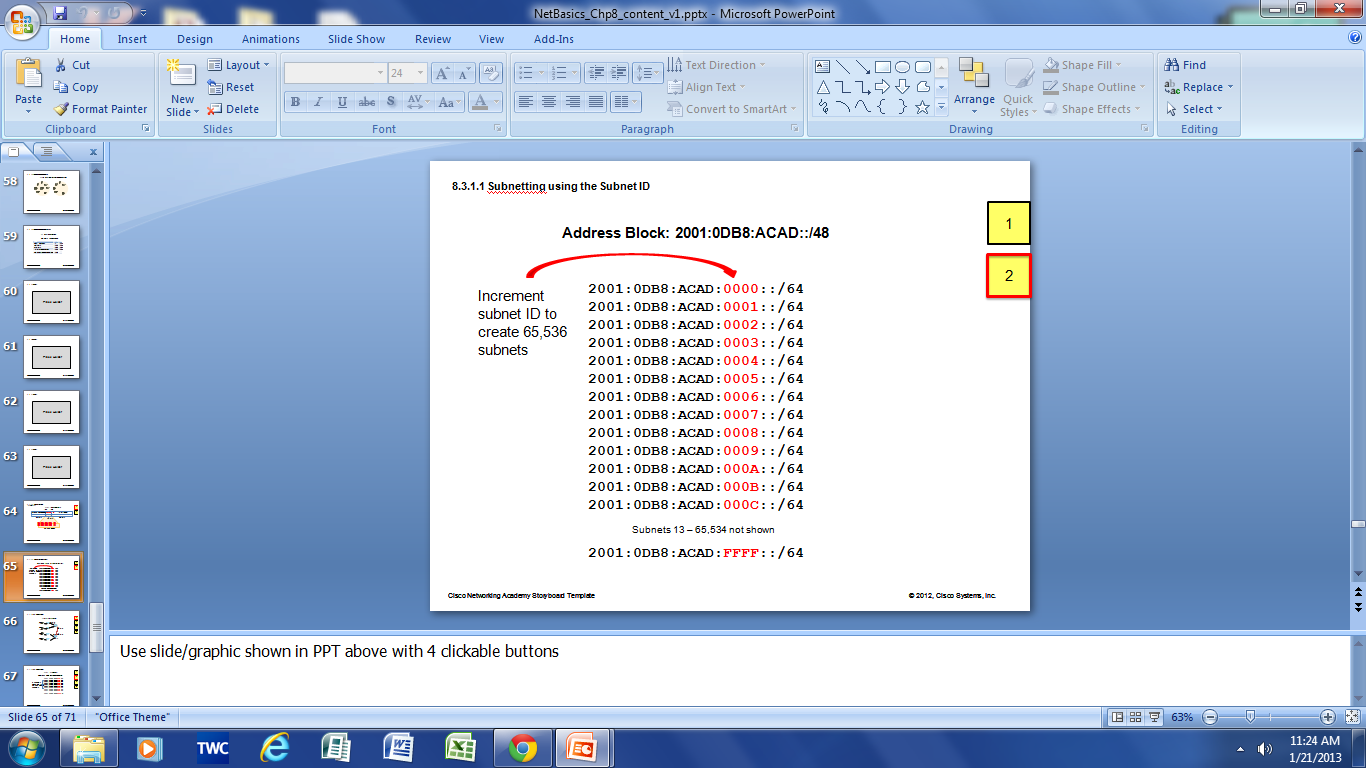 [Speaker Notes: 9.3.1.1 Subnetting Using the Subnet ID]
Subnetting an IPv6 NetworkIPV6 Subnet Allocation
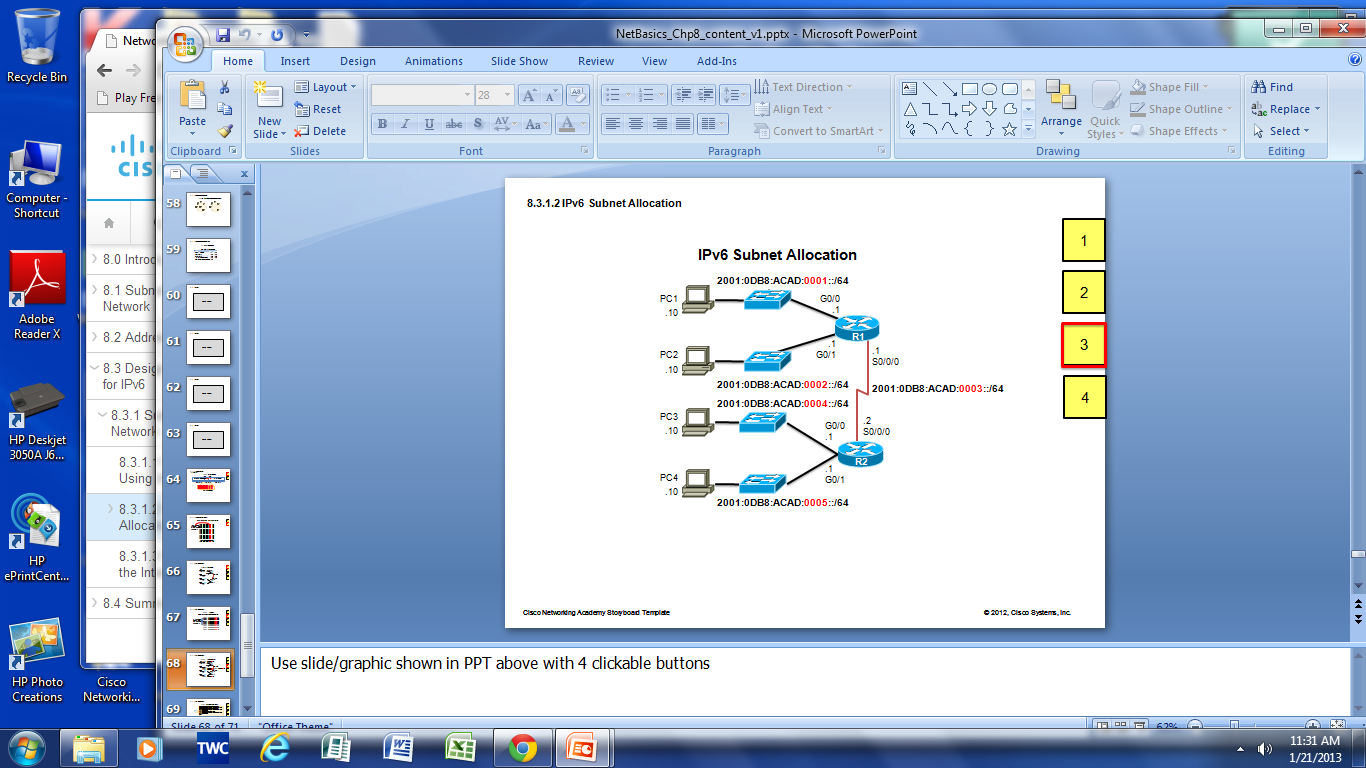 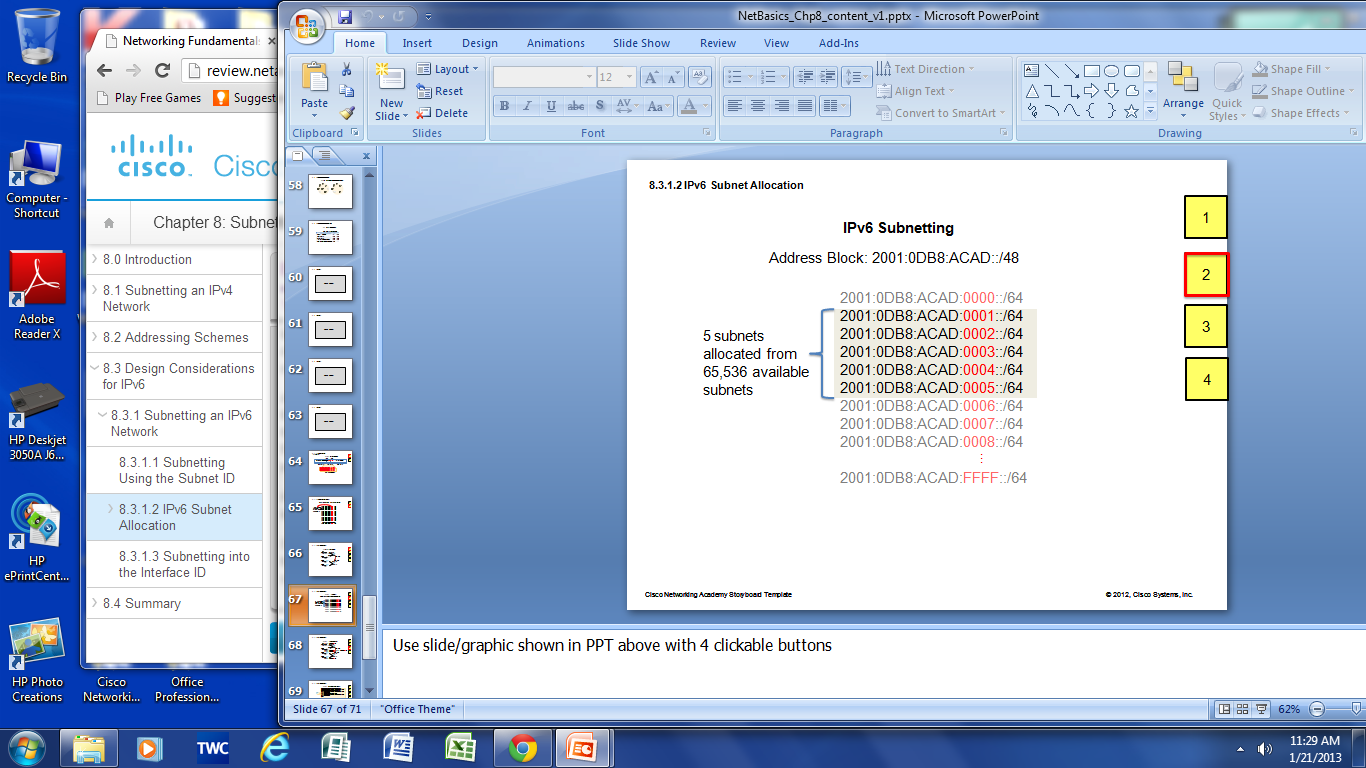 [Speaker Notes: 9.3.1.2 IPv6 Subnet Allocation]
Subnetting an IPv6 NetworkSubnetting into the Interface ID
IPv6 bits can be borrowed from the interface ID to create additional IPv6 subnets.
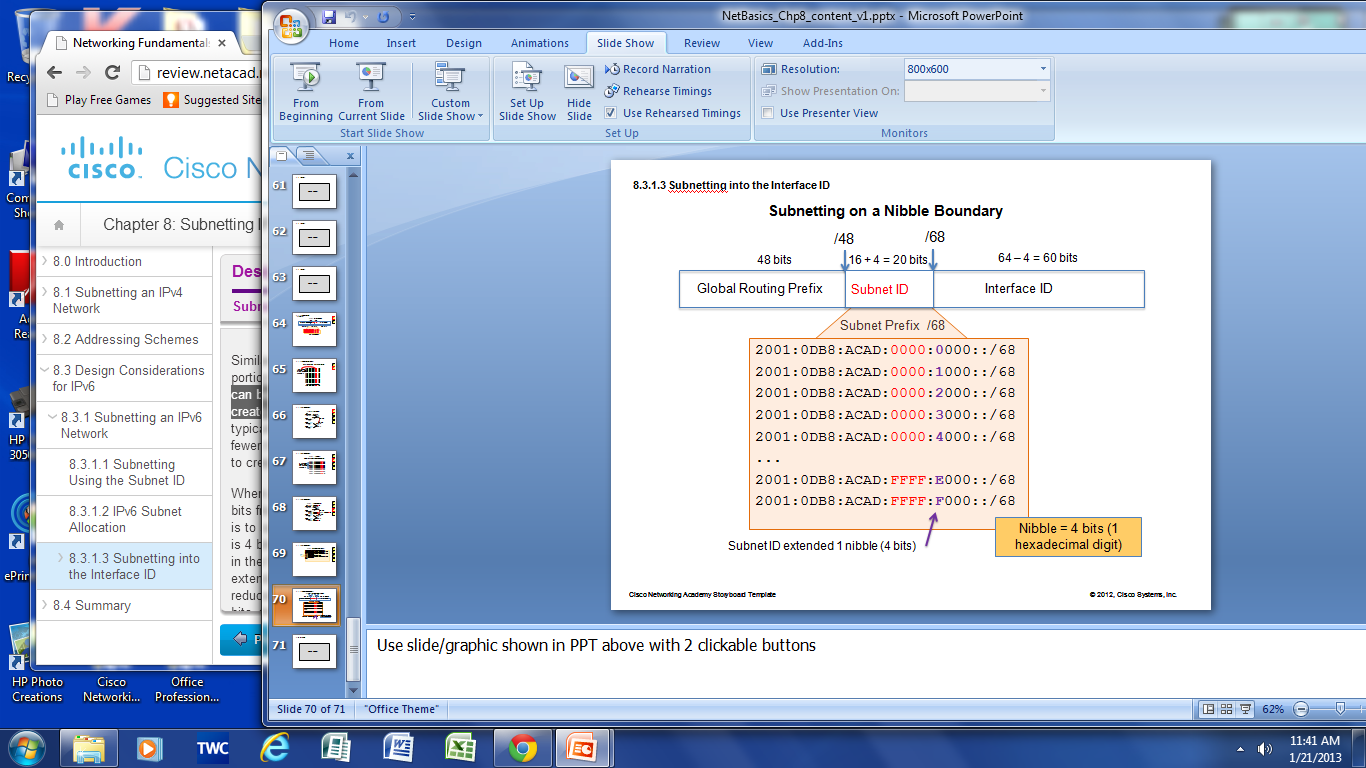 [Speaker Notes: 9.3.1.3 Subnetting into the Interface ID]
9.3  Summary
[Speaker Notes: 9.3  Summary]
Chapter 9: Summary
In this chapter, you learned that:
Subnetting is the process of segmenting a network, by dividing it into multiple smaller network spaces.
Subnetting a subnet, or using VLSM, was designed to avoid wasting addresses.
IPv6 address space is subnetted to support the hierarchical, logical design of the network.
Size, location, use, and access requirements are all considerations in the address planning process.
IP networks must be tested to verify connectivity and operational performance.
[Speaker Notes: Chapter 9 Summary]
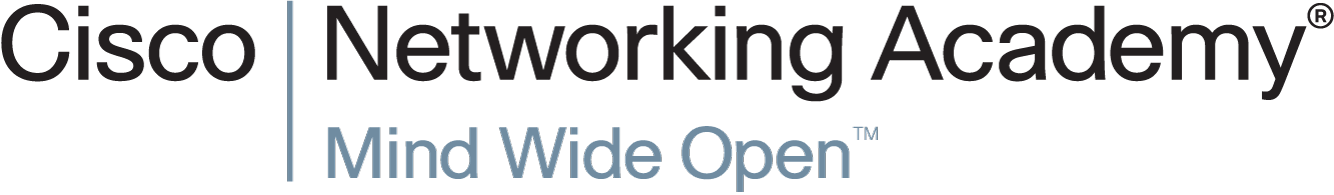